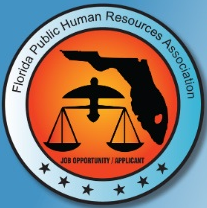 Using Emotional Intelligence 
to Achieve Peak Performance
davidalba007@gmail.com
Be Prepared
Please check your pockets, purse, briefcase, cell phone, wallet for an item that “speaks” about who you are.

It could be a photo, jewelry, membership card, screen photo, memento, stub, souvenir, etc.
Emotional Intelligence History
Mayer & Salovey
Thorndike
Goleman
Darwin
Bar-On
EQ Definitions
Formal Definition: the ability to use your emotions to form an optimal relationship with yourself and others. 

Daniel Goleman Definition: the capacity for recognizing our own feelings and those of others, for motivating ourselves and for managing emotions well in ourselves and others.
EQ = Emotional Intelligence
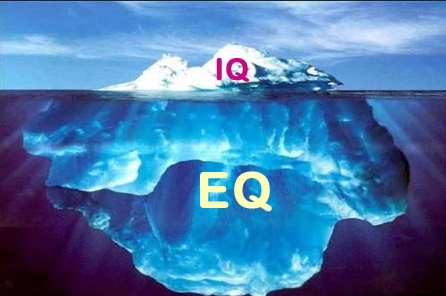 Goleman’s EQ Model
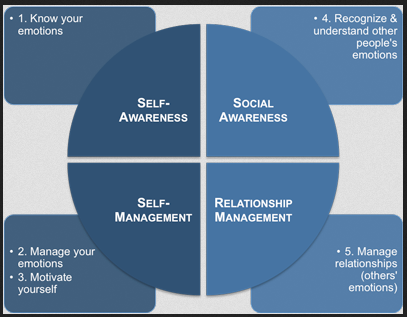 EQ Findings
High EQ people are happier, healthier and more successful in relationships.

High EQ people exhibit:
Balance between emotion and reason
Awareness of their own feelings
Empathy and compassion for others
Signs of high self-esteem

We aren’t all created emotionally equal - we have different emotional temperaments.

The way we act out, express ourselves, and use our emotions can be changed!
EQ at Work
70% of the reasons for losing a customer are EQ related.
59% of workers report they do not receive recognition for a job well done.
75% of workers say they do not find management’s leadership inspiring.
50% of time wasted in the workplace is due to the lack of trust.
Everyday 50,000 people quit their jobs.
85% of workers report they could work more effectively.
80% of Americans do not look forward to going to work.
EQ at Work (cont)
EQ is greater than 85% of what enables “star performers” to develop into great leaders.
EQ allows people to think more clearly under pressure, eliminating time wasted by anger, anxiety and fear.
As a determinant of high performance, EQ is twice as important as technical and cognitive skills combined.
Workers with high EQ get along better and solve problems more efficiently.
Workers with high EQ positively impact people they interact with – they are good role models of excellent performance.
Goleman’s EQ Model
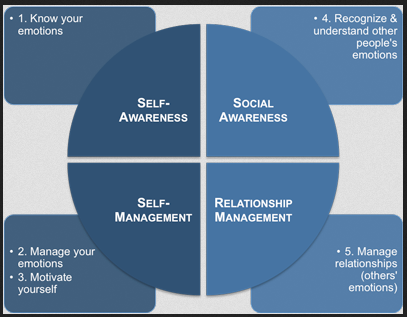 Self-Awareness
Self-awareness means having a deep understanding of one’s emotions…how their feelings affect them, other people and their job performance…
Daniel Goleman
Self-Awareness
People with high skill levels of self-awareness:
Interact easily with team members and clients who are demanding.
Make decisions in a calm state of mind.
Accurately assess themselves and exhibit openness.
Are quietly self-confident.
Accurately assess people and situations.
Components of Self-Awareness
Emotional Awareness - recognizes one’s emotions and their effects. 

Accurate Self-Assessment - knowing one’s strengths and limits.

Self-Confidence - a strong sense of one’s self-worth and capabilities.
Components of Self-Awareness
Accurate Self-Assessment
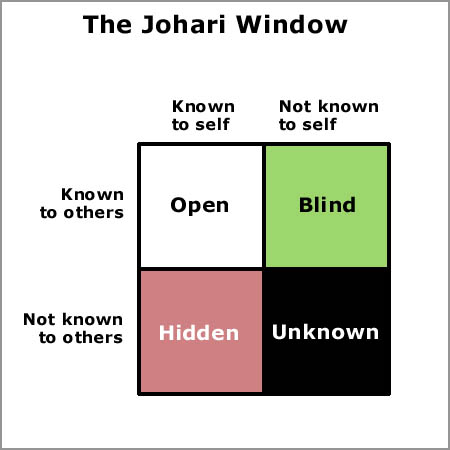 Components of Self-Awareness
Self-Confidence
Understand your talent
Suspend self-doubt and push through feelings of self-doubt to boost confidence
Self-Awareness Activity
Name That Emotion
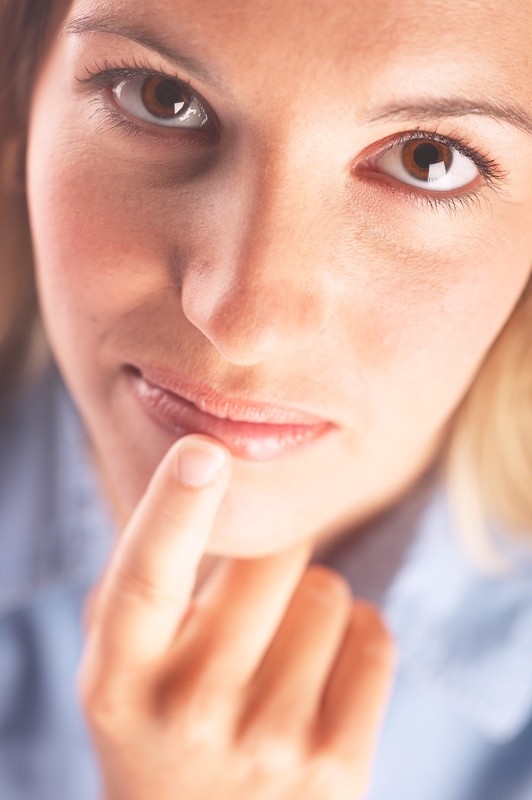 Actions to Build Self-Awareness
Develop habit of self-observation
Spend time daily on self-reflection
Keep a journal
Ask for feedback
Goleman’s EQ Model
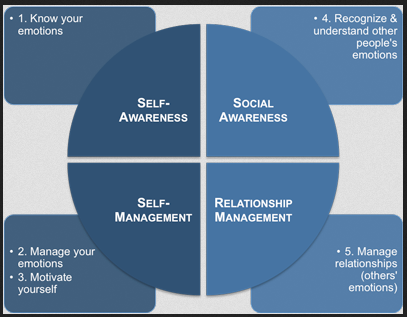 Self-Management
Self-management, which is like an on-going inner conversation, is the component of EQ that frees us from being prisoners of our feelings. People engaged in such a conversation…find ways to control (emotional impulses) and even to channel (emotions ) in useful ways… 
Daniel Goleman
Components of Self-Management
Self-Control
Trustworthiness
Conscientiousness
Adaptability
Innovation
Self-Management
The ultimate act of personal responsibility at work may be taking control of our own state of mind.
Daniel Goleman
Self-Management Activity
Self-talk
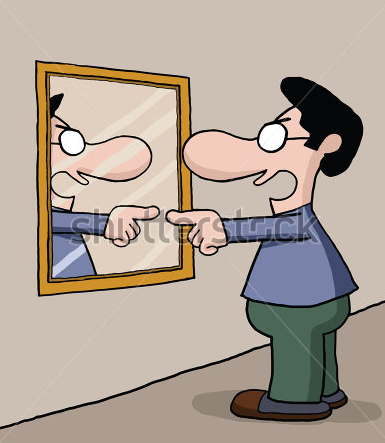 What Are You Telling 
Yourself Lately Activity?
Constructive Inner
Dialog Activity
OR
Actions to Build Self-Management
Develop constructive inner dialogs 
Avoid distorted thinking
Overgeneralizations
Destructive labeling
Derail counterproductive behavior
Sarcasm
Avoidance
Boastfulness
Use humor
Redirect your emotional energy
Take time out to relax
Behavior rehearsal
Goleman’s EQ Model
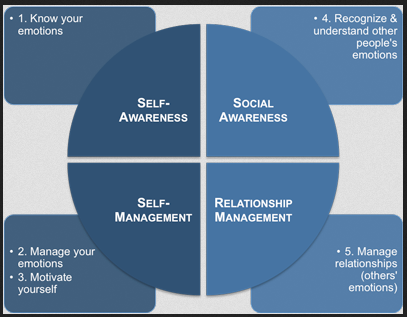 Self-Motivation
(People who possess self-motivation skills) are driven to achieve beyond expectations…The key word here is achieve…They are motivated by a deeply embedded desire to achieve for the sake of achievement (alone)…
Daniel Goleman
Self-Motivation
People with high skill levels of self-motivation: 
Initiate improvements in their jobs, departments and division
Succeed at difficult assignments more often than those with low self-motivation
Are less likely to quit their job or leave the organization
Motivate their staff and others they interact with
Magnetize a cadre of people around them with the same traits
Components of Self-Motivation
Achievement drive
Commitment
Initiative
Optimism
Self-Motivation Activity
Eye On the Goal
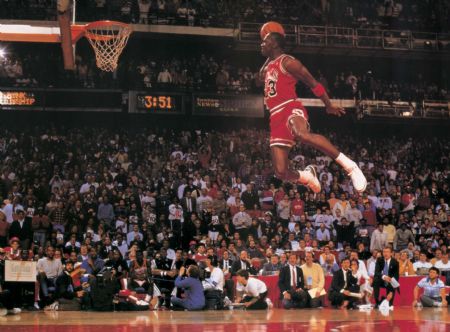 Actions to Build Self-Motivation
Use motivational self-statements (affirmations)
Use positive mental imagery
Find an emotional mentor
Create a healthy work environment
Goleman’s EQ Model
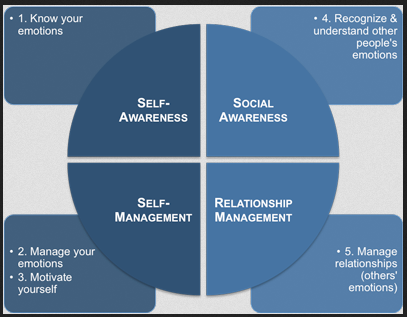 Empathy
Empathy
…empathy means thoughtfully considering employee’s (other’s) feelings - along with other factors - in the process of making intelligent decisions…
Daniel Goleman
Empathy
People with high skill levels of empathy: 
Frequently inform people during times of change and uncertainty
Promote collaboration 
Develop all staff to their potential
Develop and retain the intellectual capital of the organization
Achieve consistently high performance of direct reports
Enjoy increased job motivation and satisfaction of staff
Components of Empathy
Understanding others
Developing others
Serving others
Leveraging diversity
Political awareness
Empathy Notes
Understanding is not the same as agreement
Research suggests a negative correlation between being in positions of power and empathetic abilities
In a team oriented, customer focused organization, empathy is critical
Empathy Quiz – Thank you
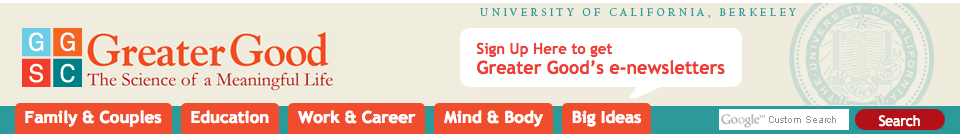 Actions to Build Empathy
Look for the good and similar
Assume people have the best of intentions
Practice a “walk in their shoes”
Listen better
Try to identify with what the other person is saying and feeling (perhaps by reflecting on an experience you’ve had that produced a similar emotion in you)
Goleman’s EQ Model
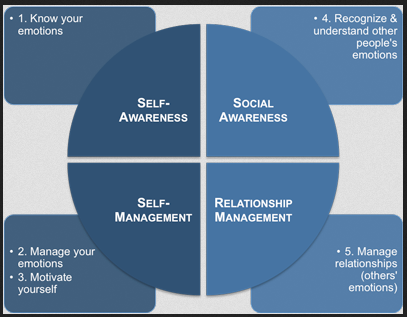 Empathy
Managing Relationships
Adeptness at inducing desirable responses in others.
Daniel Goleman
Managing Relationships
People with high skill levels of managing relationships:
Can count on a wide circle of colleagues during difficult times
Find the “common ground” among differing views
Effectively leads teams
Achieve change initiative objectives
Components of Managing Relationships
Influence
Communication
Conflict management
Leadership
Change catalyst
Building bonds
Collaboration and cooperation
Actions to Build Managing Relationships
Know the relationship boundaries and expectations
Use appropriate self-disclosure
Keep confidences
Be enthusiastic
Listen more and talk less
Personal EI Development Plan
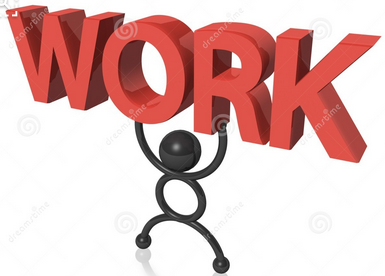 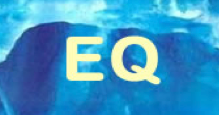 Survivor
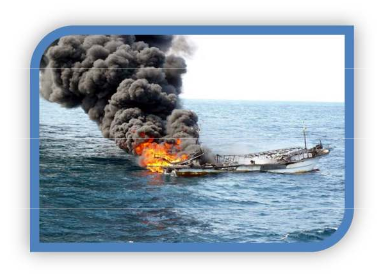 Handle Conflict
Key Strategy
Don’t offend

Don’t be offended.
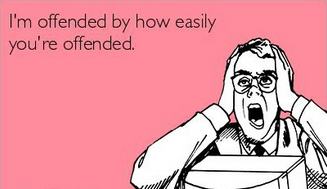 Handle Conflict
Key Strategy
There are some things, I just don’t have to have an opinion on!
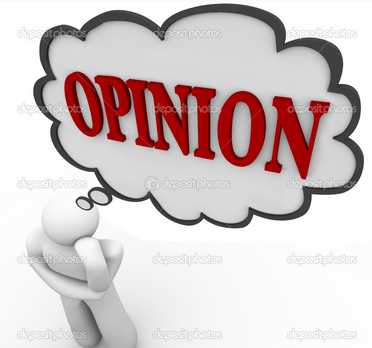 Handle Conflict
Key Strategy
Don’t assume motive.
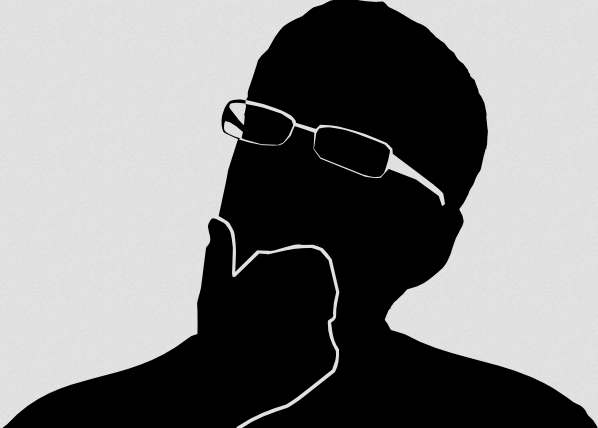 Handle Conflict
Key Strategy
Let’s agree to disagree, agreeably.
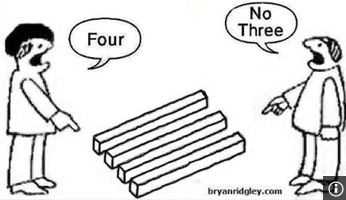 Proactive Approaches
P
P
A
A
C
C
Take the…
L	isten
E	mpathize
A	pologize
D	o something or 	Direct to someone who can
Saying “No” Nicely
N	eutralize through a positive 		beginning
 I	mmediately empathize
C	ourteously explain
E	mphasize your desire to help
Thank you
My name is David Alba – davidalba007@gmail.com

If any of my stories aren’t true - they should’ve been.

Three books that I recommend:
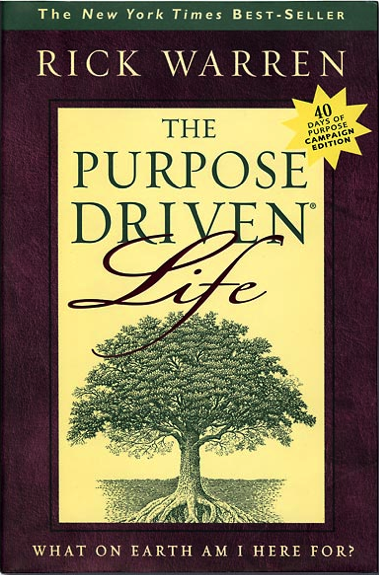 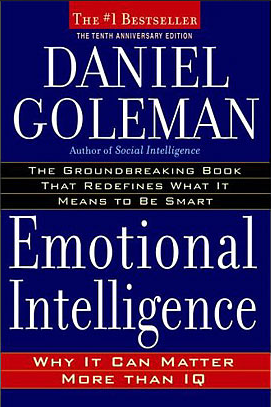 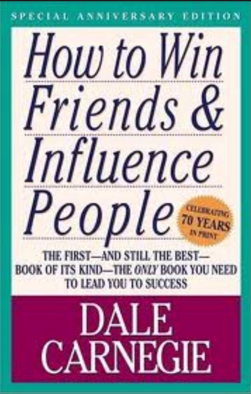